Communication for Health Professionals
The Flu Vaccine Effectiveness in Relation to Determinants of Health
By: J. L. and Group
The Influenza Virus and  the Vaccination
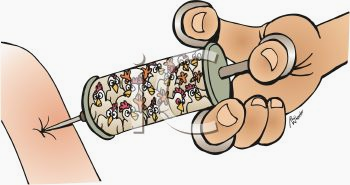 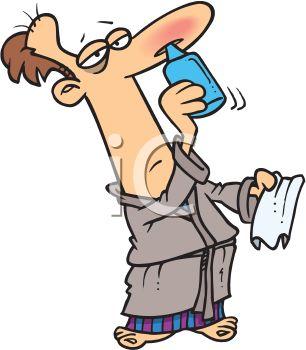 The Influenza Virus
The influenza virus is an acute respiratory virus that can affect Canadians of all ages. 

Common Symptoms: 
Onset of high fever 
Coryza (Inflammation of mucous membrane in the nose) 
Cough 
Headache 
Prostration  (extreme fatigue/exhaustion) 
Malaise (discomfort/uneasiness)
Inflammation of the upper respiratory tract and trachea 


The symptoms can last from 7-10 days and general weakness and fatigue for weeks after. 

			(Taubenberger & Morens, 2008, para. 6)
The Influenza Vaccine
An effective way to protect ourselves from the virus is by getting a vaccination!
 
According to Centers for Disease Control and Prevention the influenza vaccine works by, “causing antibodies to develop in the body about two weeks after vaccination”(Centers for Disease Control and Prevention, 2014). These antibodies provide protection against infection with the viruses that are in the vaccine”. (NHS choice, 2015, para. 2) “If you’re exposed to the flu virus after you’ve had the flu vaccine, your immune system will recognize the virus and immediately produce antibodies to fight it” (NHS choice, 2014, para. 3)
Selecting the Strain
Every year the World Health Organization decides the strain in the vaccine. The WHO, “reviews the world epidemiological situation twice annually and if necessary recommends new vaccine strains in accordance with the available evidence” (WHO, 2014, para. 4). The vaccine “contains a mixture of influenza strains thought most likely to circulate in the coming season” (WHO, 2014 para. 4).“The virus is grown in chick embryos or cell cultures for the production of vaccines” (WHO, 2014 para. 4). “The viruses are then killed (deactivated) and purified before being made into the vaccine” (NHS, 2015, para. 14).  The below diagram demonstrates how the strain is chosen in more detail.
Purpose of Our Study
We explored two avenues of interest regarding influenza. 

The effectiveness of the flu vaccine in relation to other determinants of health, including public opinion regarding vaccines. 

2. The validity and frequency of the occurrence of side effects in relation to the flu vaccine.
Participants  and Data Collection
Internet survey on “Survey Planet”
16 questions regarding flu vaccines, demographics, and characteristics associated with health

82 participants
OUR RESULTS!
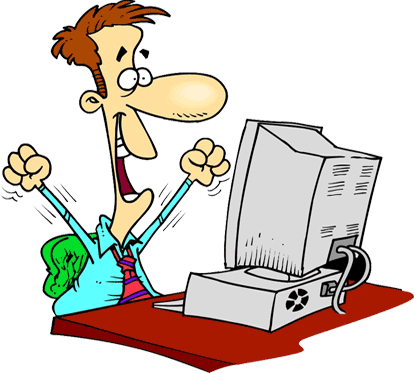 Are Vaccinations Effective?
Are vaccines effective?
Nichol et al (1995) found vaccines reduced flu by 25%
Ontario Ministry of Health (2014) predicts 60-80% prevention
Are Vaccinations Effective?
Are vaccines effective?
We asked participants whether or not they received a flu vaccine and if they became ill with the flu afterwards.
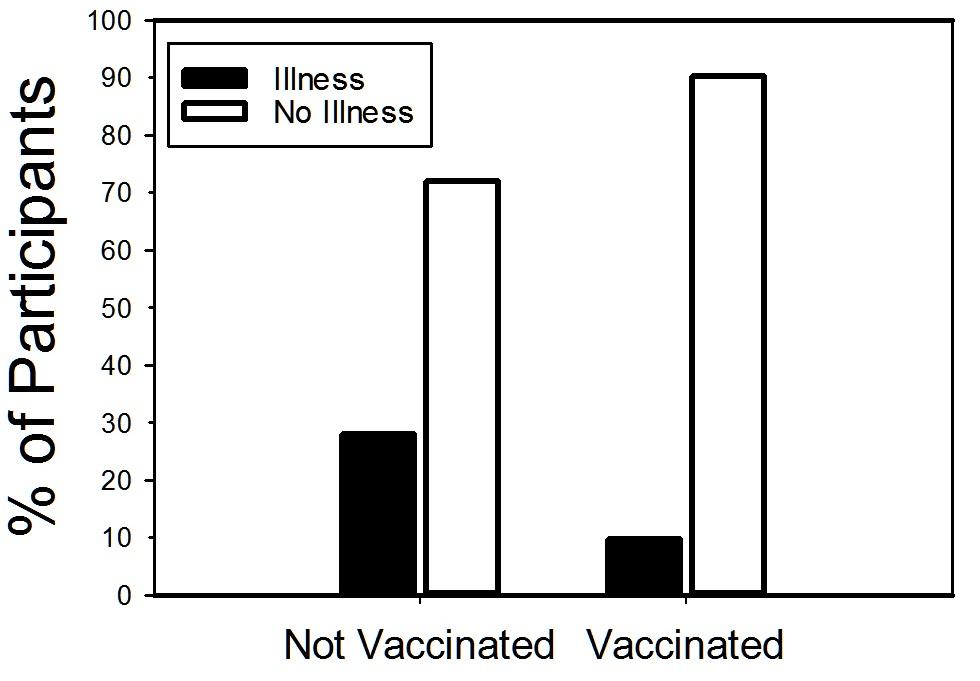 28%
10%
The percentage of participants who became ill vs those did not become ill after receiving a vaccination or not
Some people who get vaccinated still get the flu. 

Some others who do not get vaccinated remain free from infection of the virus.

We explored other factors that might be important like exercise, socioeconomic status, education, and gender.
Exercise
Kohut (2004) explains that exercise improves antibody response to influenza vaccine
Canadian Society of Exercise Physiology (2011) >150 minutes
Nieman (1990) when is it too much?
Exercise
How much do you vigorously exercise per week?
Low group (60 minutes or less)
High group (90 minutes or more)
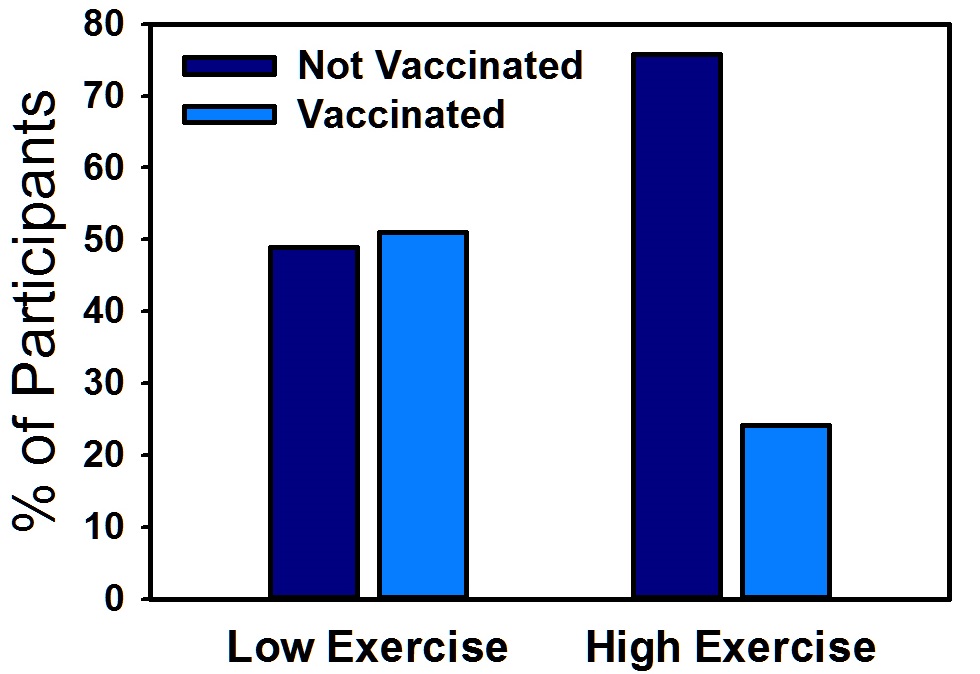 51%
24%
The percentage of low and high exercisers who chose to get vaccinated  compared to those who did not get vaccinated.
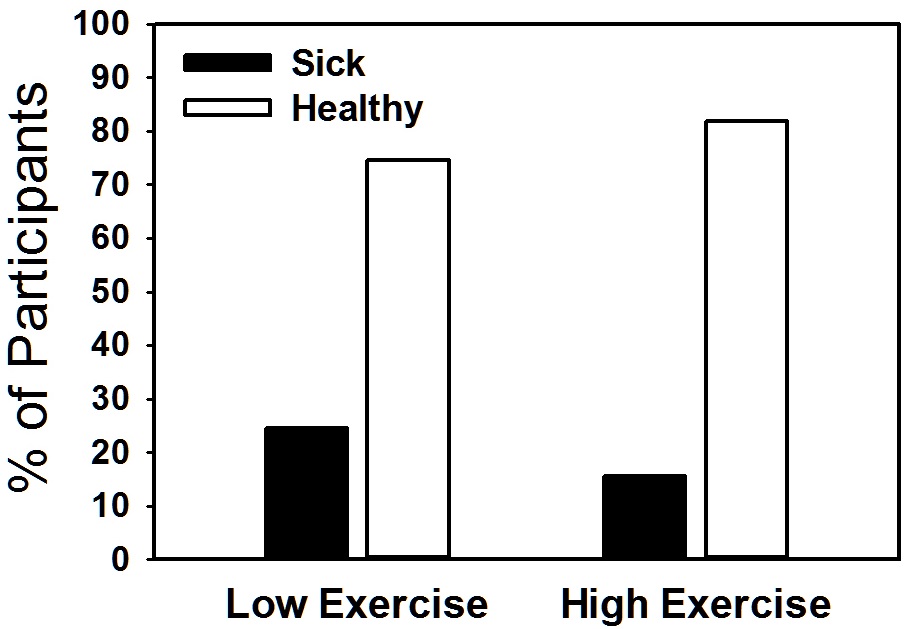 25%
16%
The percentage of low and high exercisers who became ill compared to those who did not become ill regardless of being vaccinated or not.
Socioeconomic Status
Federal, Provincial and Territorial Advisory Committee on Population Health (1994, 1999)

Socioeconomic status is the biggest determinant of health
Socioeconomic Status
Mikkonen and Raphael (2010)

Wealthiest 20% vs poorest 20%

Death rates in most deprived areas

Suicide rates
Socioeconomic Status
We asked participants their annual household income

We divided them into two groups based on income:     
    Over $55,000 (Higher) and less
    than $55,000 (Lower)
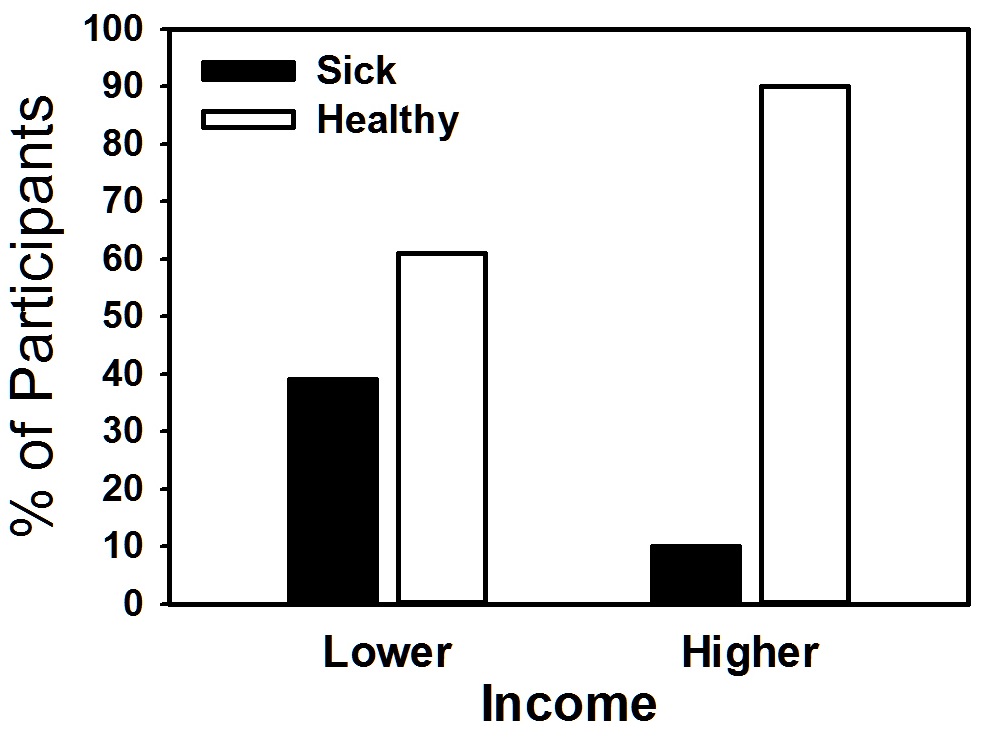 39%
10%
The percentage of lower and higher income participants who did not get vaccinated and  became ill compared to those who were not ill.
Gender
Our data revealed that proportionately, more females in our survey chose to get vaccinated (22 out of 50, 44%) compared to males (11 of 30, 37.7%). However, although more females were vaccinated, they also became ill more frequently (12 of 50, 24%) compared to males (4 of 30, 13.3%). Most of the illnesses came from the unvaccinated group, 75% for females and 100% for males.
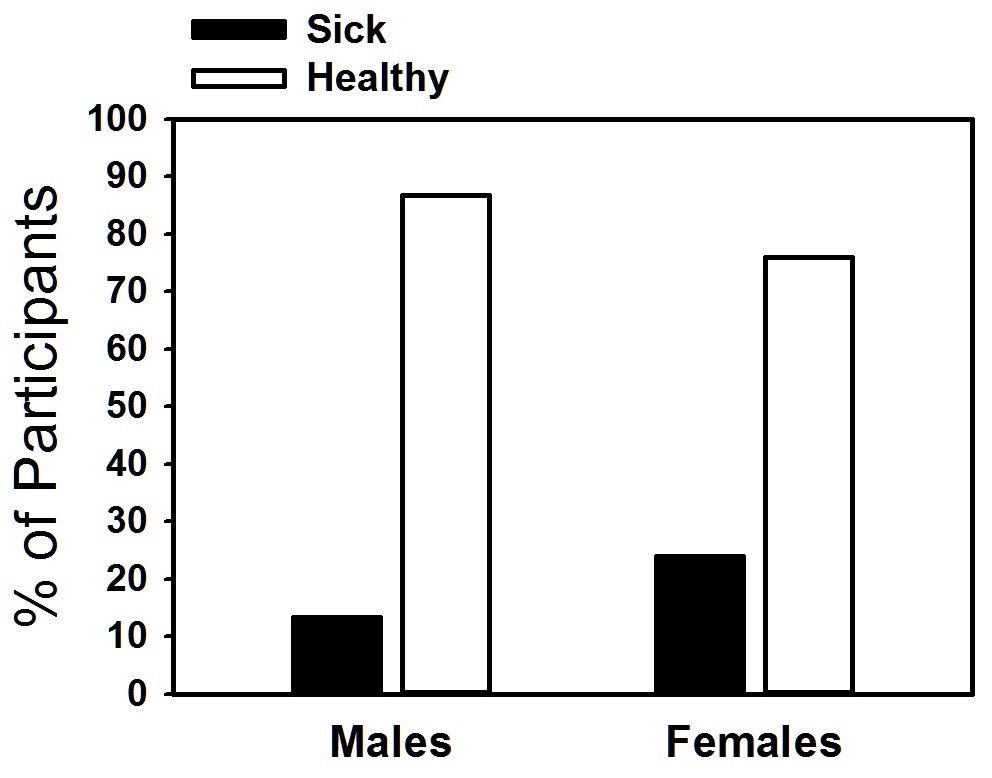 24%
13%
The percentage of males and females who became ill or not.
Education
Our respondents were generally well-educated. Over half (47 of 82, 57%) completed at least a college or university degree. Based on results, it seems that education may be a factor in avoiding flu. We divided education into a “lower” group who had not completed a college or university degree (n=35) and compared them with a “higher” group that had completed a college or university degree (n=47). The lower and higher groups had an almost equal proportion of vaccinations (37.1% and 38.3%, respectively), however, the higher group did become ill less often showing a rate of only 17.0% compared to  25.7% of the lower group, as can be seen in Figure 7
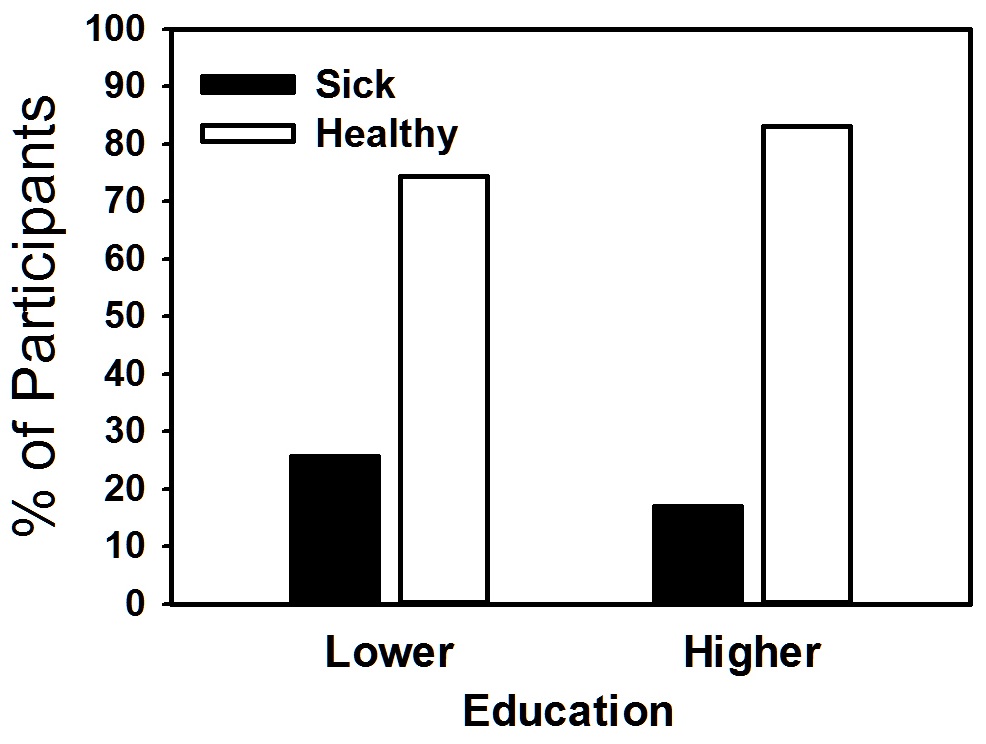 26%
17%
The percentage of participants who became ill or not with a “lower” or “higher” education.
Self Worth
Participants were asked how agreeable they were with the statement, “I am needed in society” in an attempt to measure one’s sense of self-worth. 

Seventy participants (85%) were agreeable with the statement, compared to twelve who were not (15%). 

The “lower” self-worth group showed a similar rate of vaccination (58%, 5 of 12) compared to the “high” (60% 28 of 70). However, as can be seen in Figure 8, 50% (6 of 12)  of the “lower” group reported an illness compared to only 16% (11 of 69) of the “high” self-esteem group. These results suggest that feelings of self-worth may be an important factor in preventing flu.
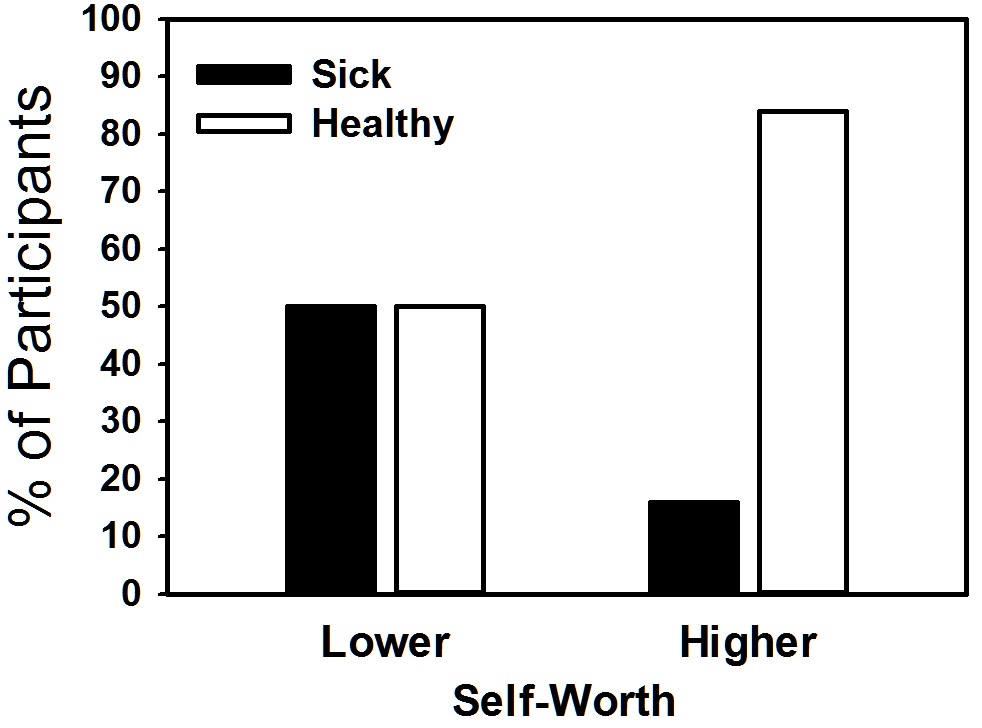 50%
16%
The percentage of participants who became ill or not with a “lower” or “higher” self-worth.
Reasons For Not Getting Vaccinated
We asked participants who did not get a flu vaccine in the prior year, “Why not?” These were the top most significant answers:

“I believe I am healthy enough to fight an infection off” - 14 responses (28.6%)

“I don’t believe flu shots are effective” - 16 responses (32.7%)
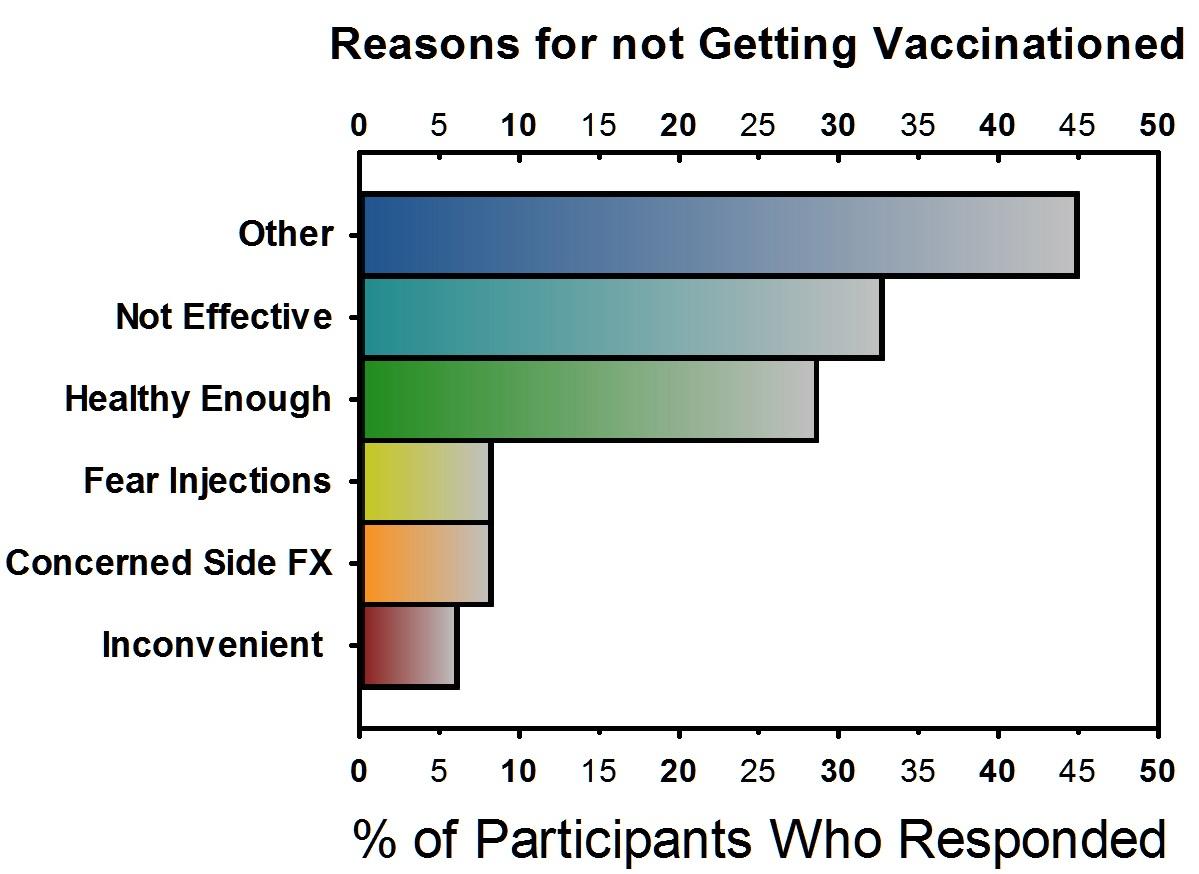 The percentage of participants’ responses pertaining to why they chose not to get vaccinated.
Side Effects
There have been anecdotal reports that vaccinations do in fact cause flu-like symptoms, while medical science has made it clear that vaccinations should not cause the flu .
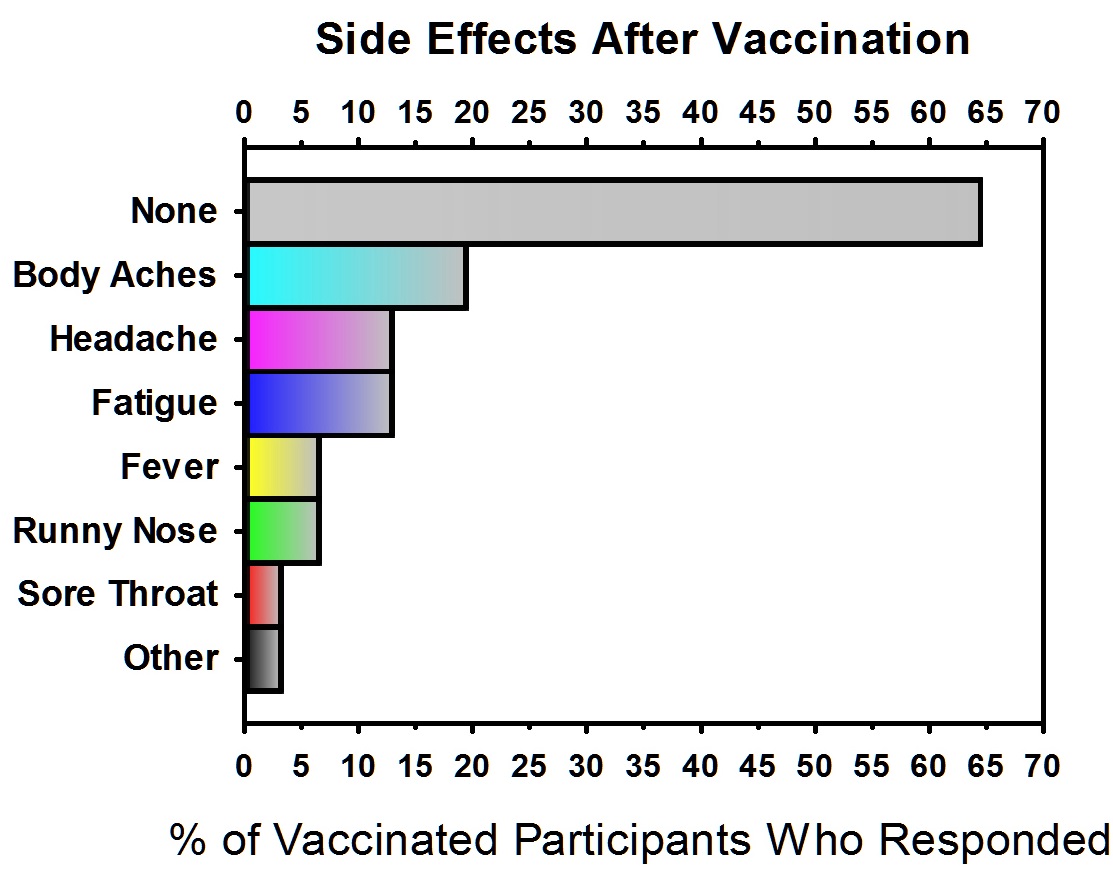 The proportion of different side effects experienced by participants after being vaccinated
We confirmed that people who are vaccinated do experience some side effects. As this chart shows we found that about one-third of participants reported side-effects.
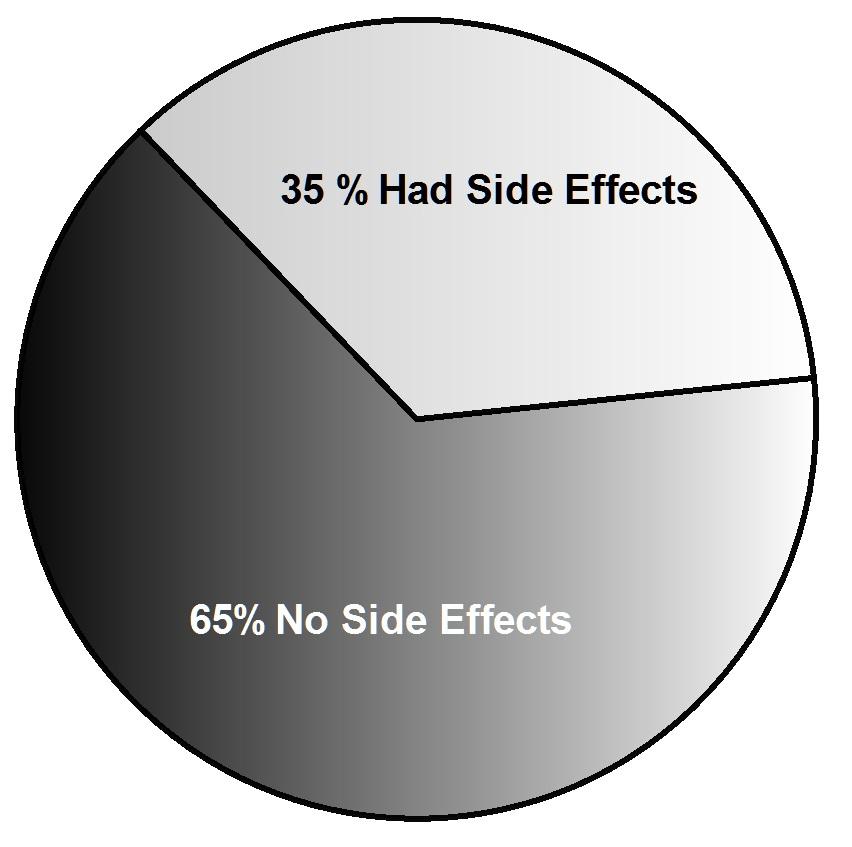 Opinions Regarding
 Flu Vaccines
Participants were asked their opinion regarding the effectiveness of flu vaccines. 

The most popular answer was ,“Sometimes effective at preventing the flu.” was given by 39% (31 of 82) participants. 

The least number of participants (7% or 6 of 82) believed that vaccines are not effective at preventing flu.
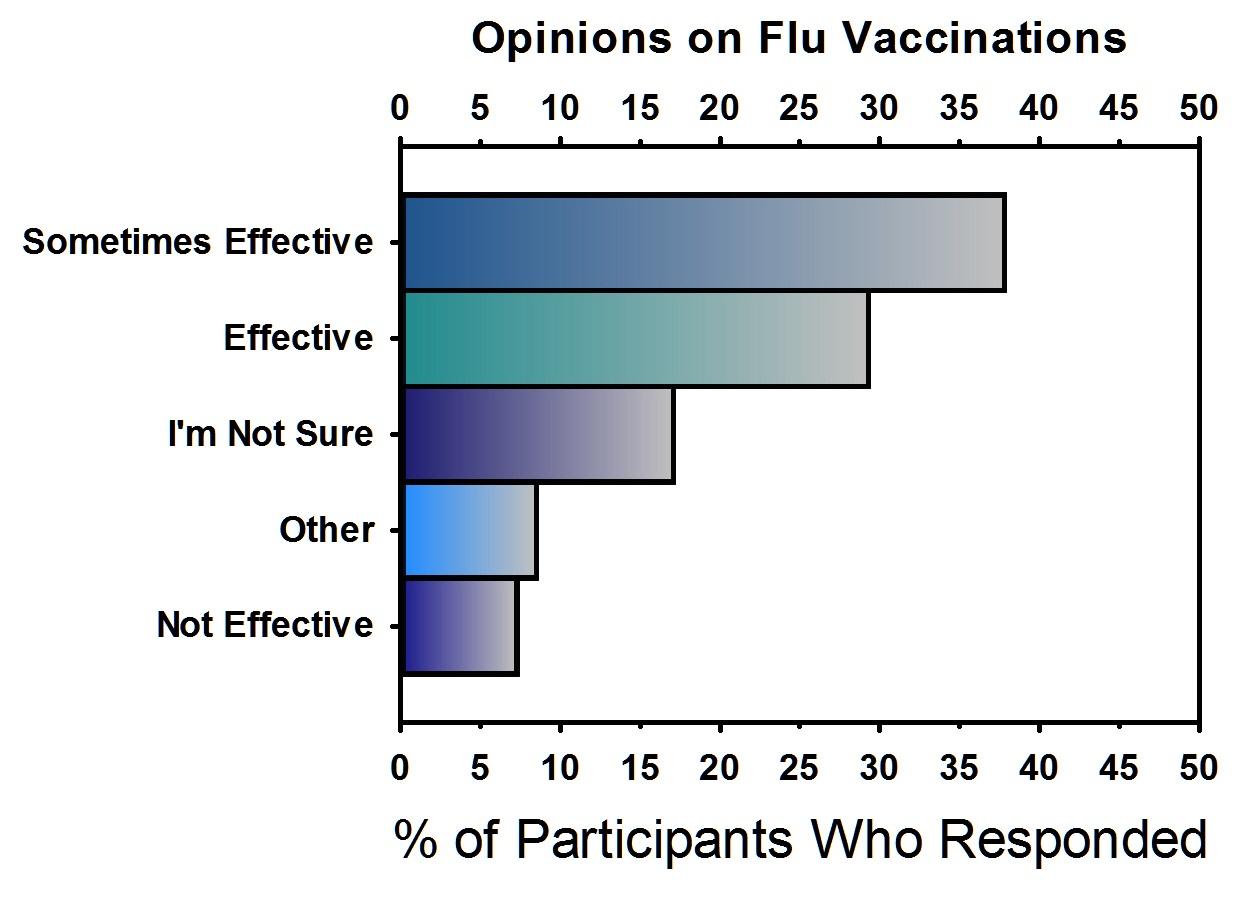 The proportion of different beliefs regarding vaccinations from all participants.
Beliefs about the effectiveness of flu vaccine seemed to have an effect on whether or not people actually chose to get vaccinated, and whether or not they became ill. 

We divided participants into two groups based on their beliefs regarding flu vaccines.
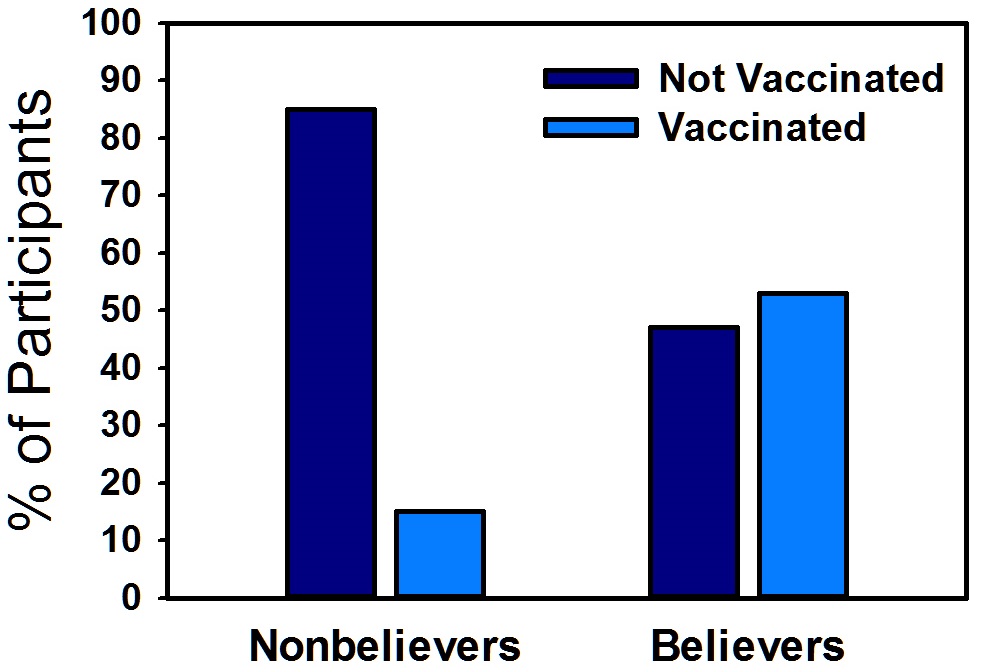 53%
15%
Of the  participants that thought vaccines were at least sometimes effective, 53% (29 of 55) became vaccinated, compared to only 15% (4 of 27) of the others groups.
The rate of illness also differed between participants based on their beliefs. 

Only 16% of participants (9 of 55) that believed vaccinations were at least sometimes effective became ill. In comparison, 69% (9 of 13) of participants who were unsure about flu vaccines or thought they were ineffective, or “other” became ill.
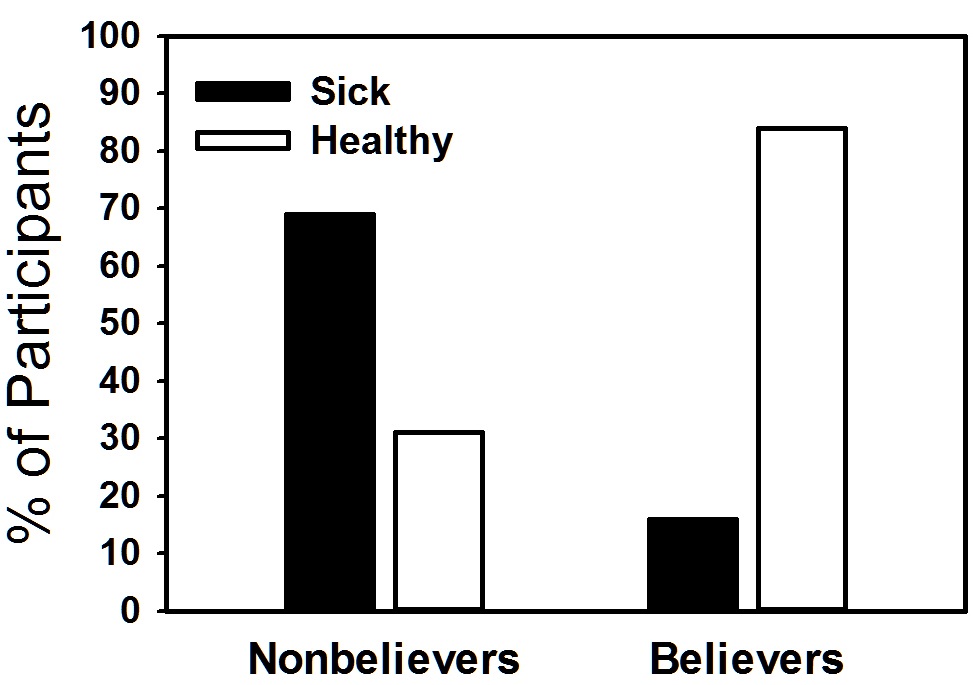 69%
16%
Our results suggest that people’s beliefs on vaccinations have a strong influence on whether or not they get sick.
Conclusions  
and
Recommendations
Flu vaccinations are an effective means to prevent flu.
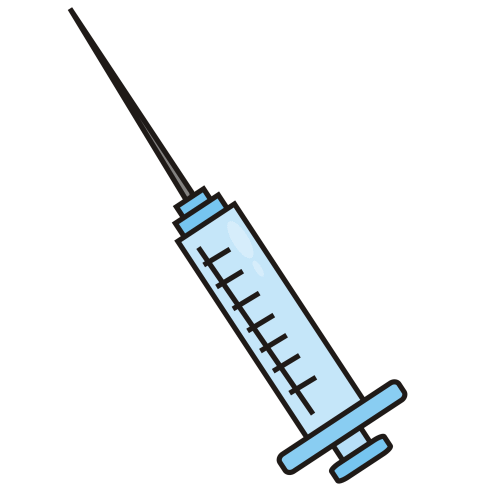 We recommend people get vaccinated annually and encourage your family to do the same.
People who exercise more, seem to become ill less.
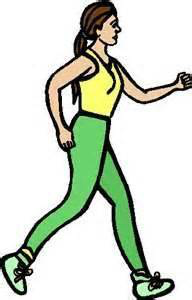 Canadian Society of Exercise Physiology (2011) >150 minutes per week
Participants who have an average household income of over $55,000 are less likely to become infected with the flu.
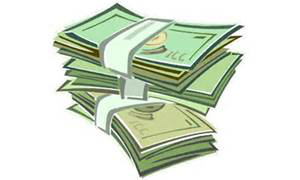 More equal distribution of wealth has proven to be one of the best predictors of health (Mikkonen and Raphael, 2010)
Females in Ontario may have a higher risk of flu infection
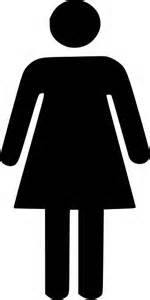 Having a high level of education seems to be associated with a lower rate of illness from flu.
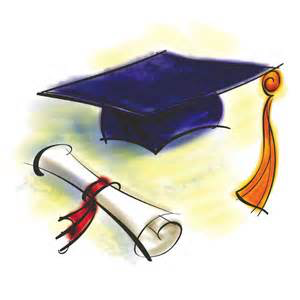 Feelings of low self-worth  seem to increase the chances of flu infection.
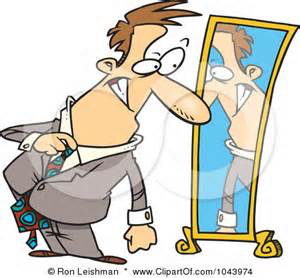 Flu vaccines do cause side effects that could imitate some flu symptoms, in about one-third of participants, but this might just be a placebo effect.
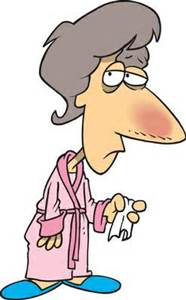 People’s beliefs regarding flu vaccines have a major influence on whether or not they get vaccinated and whether or not they become ill. Participants who believe vaccines prevent illness, get vaccinated more and become ill less.
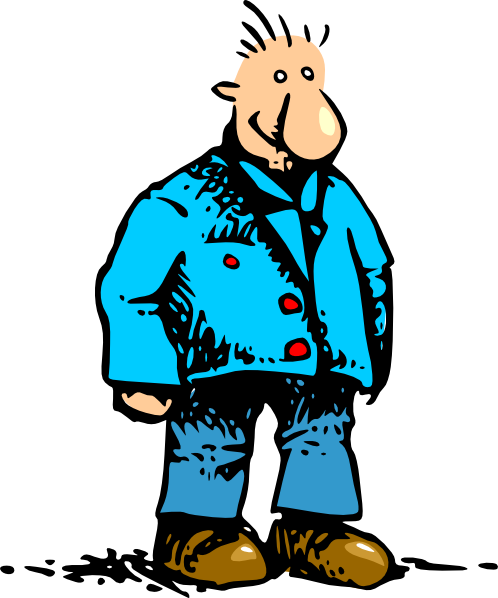 References
The Canadian Society of Exercise Physiology (2011). Retrieved from 	http://www.csep.ca/CMFiles/Guidelines/CSEP_PAGuidelines_adults_en.pdf

Federal, Provincial, And Territorial Advisory Committee on Population Health (1994). Strategies for Population Health Investing in the 	Health of Canadians. Retrieved from  http://publications.gc.ca/collections/Collection/H88-3-30-2001/pdfs/other/strat_e.pdf

Kohut, M. L., Arntson, B. A., Lee, W., Rozeboom, K., Yoon, K., Cunnick, J. E., McElhaney, J. (2004). Moderate exercise improves 	antibody response to inﬂuenza immunization in older adults. Vaccine, 22, 2298–2306.

Mikkonen, J., & Raphael, D. (2010). Social determinants of health: The Canadian facts. Retrieved from 	http://www.thecanadianfacts.org/The_Canadian_Facts.pdf

Nichol, K. L., Lind, A., Margolis, K. L., Murdoch M., McFadden R., Hauge, M., Magnan, S., & Drake, M. (1995). The effectiveness of 	vaccination against influenza in healthy,  working adults. The New England Journal of Medicine, 333(14), 889-93.

Nieman D. C., Johanssen L. M., Lee J. W., & Arabatzis K. (1990). Infectious episodes in  runners before and after the Los Angeles 	Marathon. Journal of Sports Medicine &  Physical Fitness, 30(3), 316-28.

Ontario Ministry of Health (2014) The Ontario Influenza Vaccine Fact Sheet, accessed from 	http://www.health.gov.on.ca/en/pro/programs/publichealth/flu/uiip/uiip_flu_fact_sheet.pdf 

The World Health Organization.(2010).  Sex, gender and inﬂuenza. Retrieved from   	http://whqlibdoc.who.int/publications/2010/9789241500111_eng.pdf